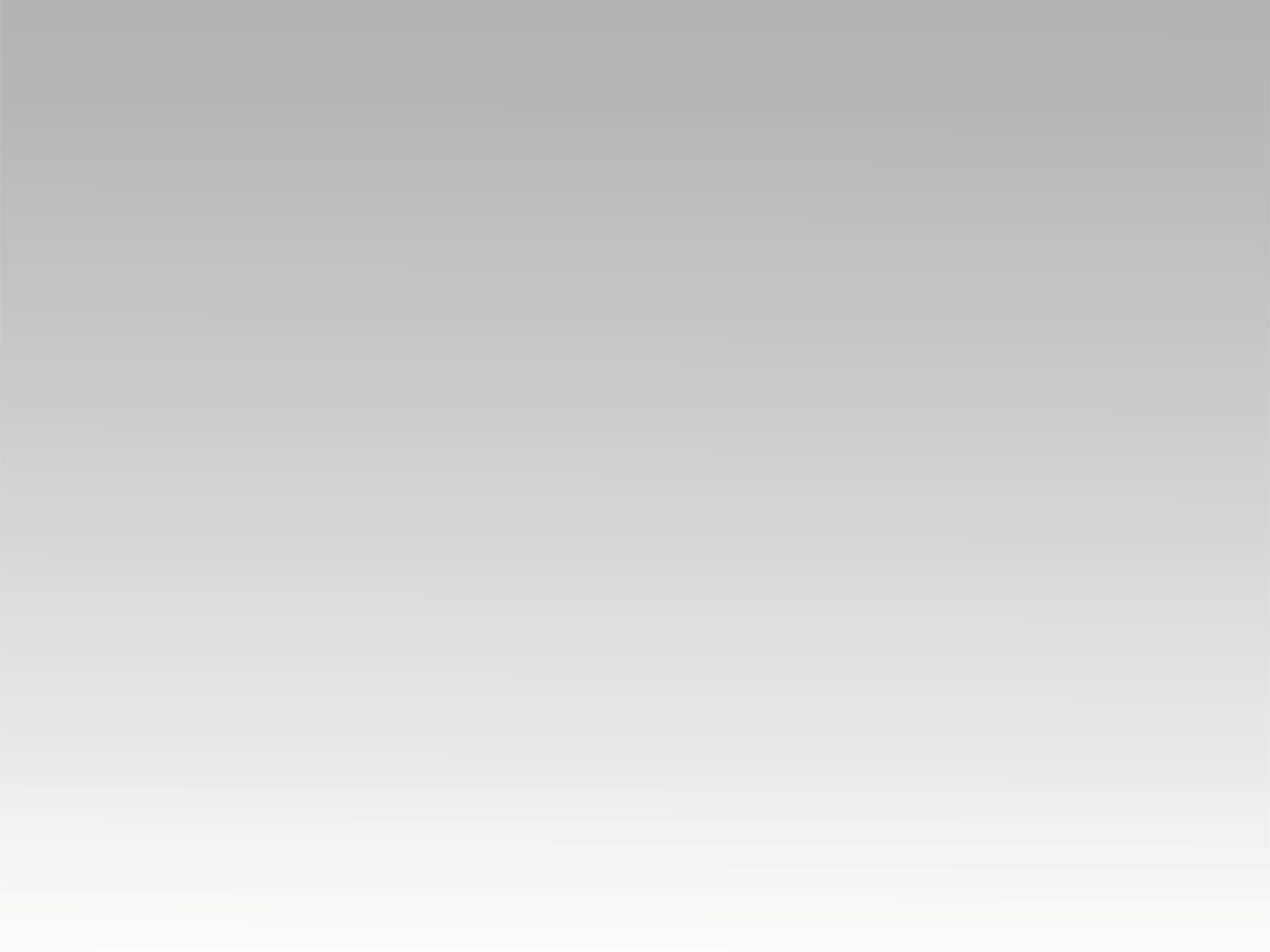 ترنيمة 
غني قولها في كل مكان
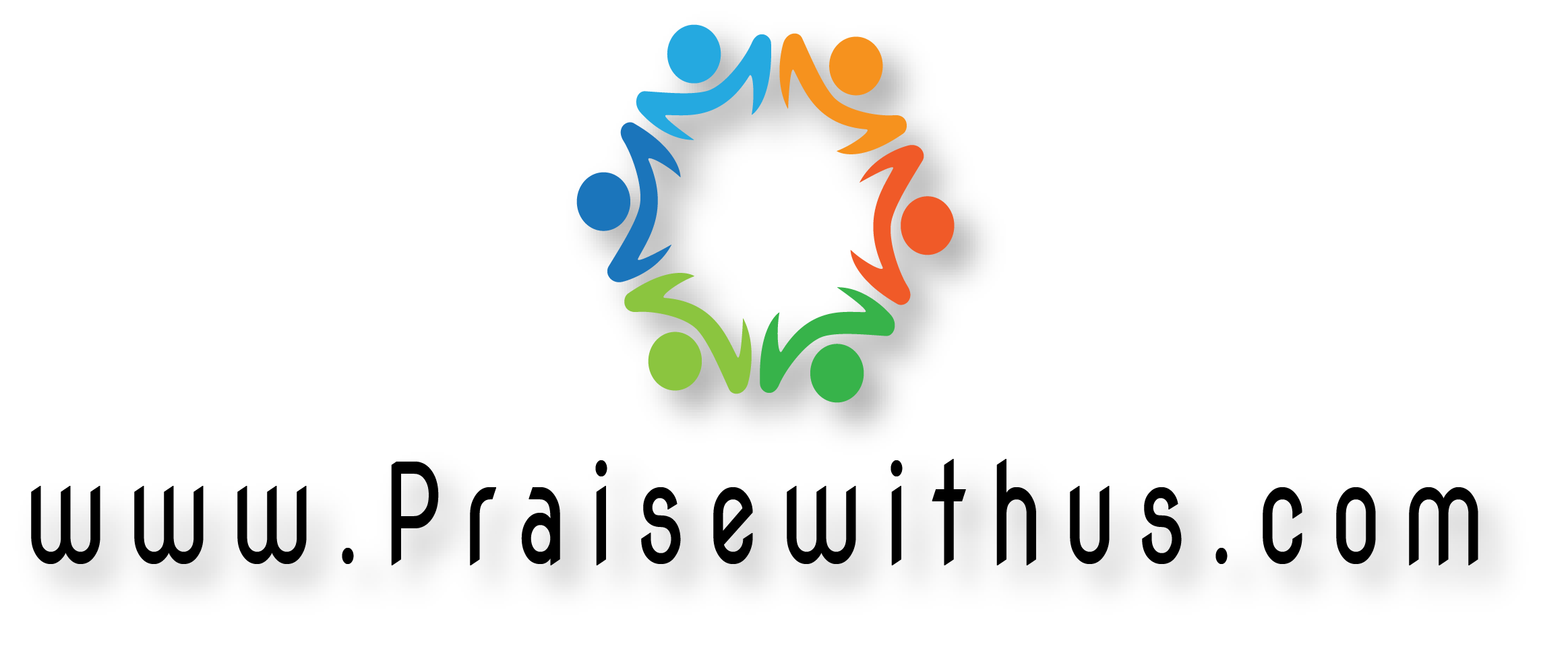 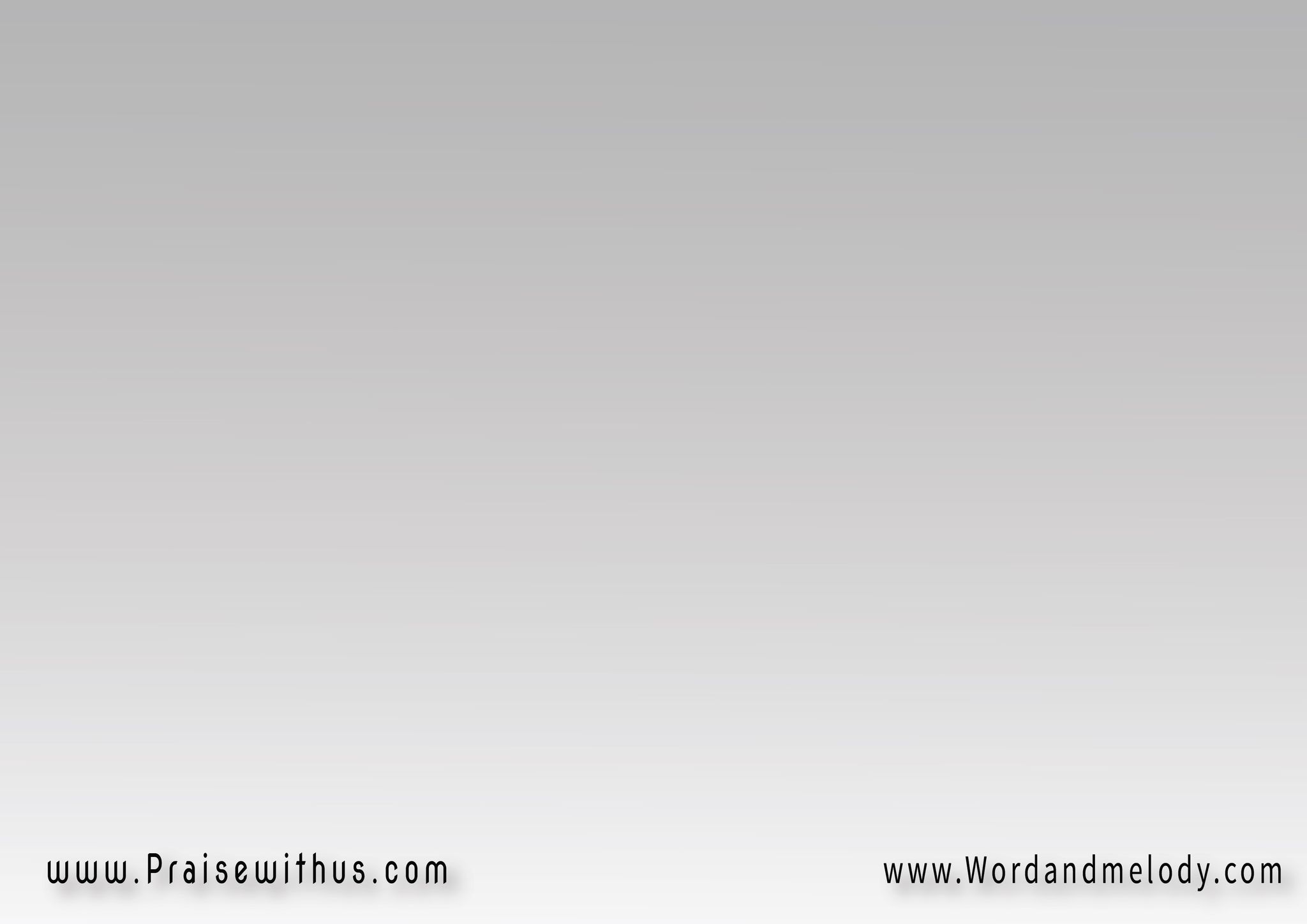 القرار:
غني قولها في كل مكان 
كل اوان و زمانغني قولها في كل مكان 
انه اتولد يسوع
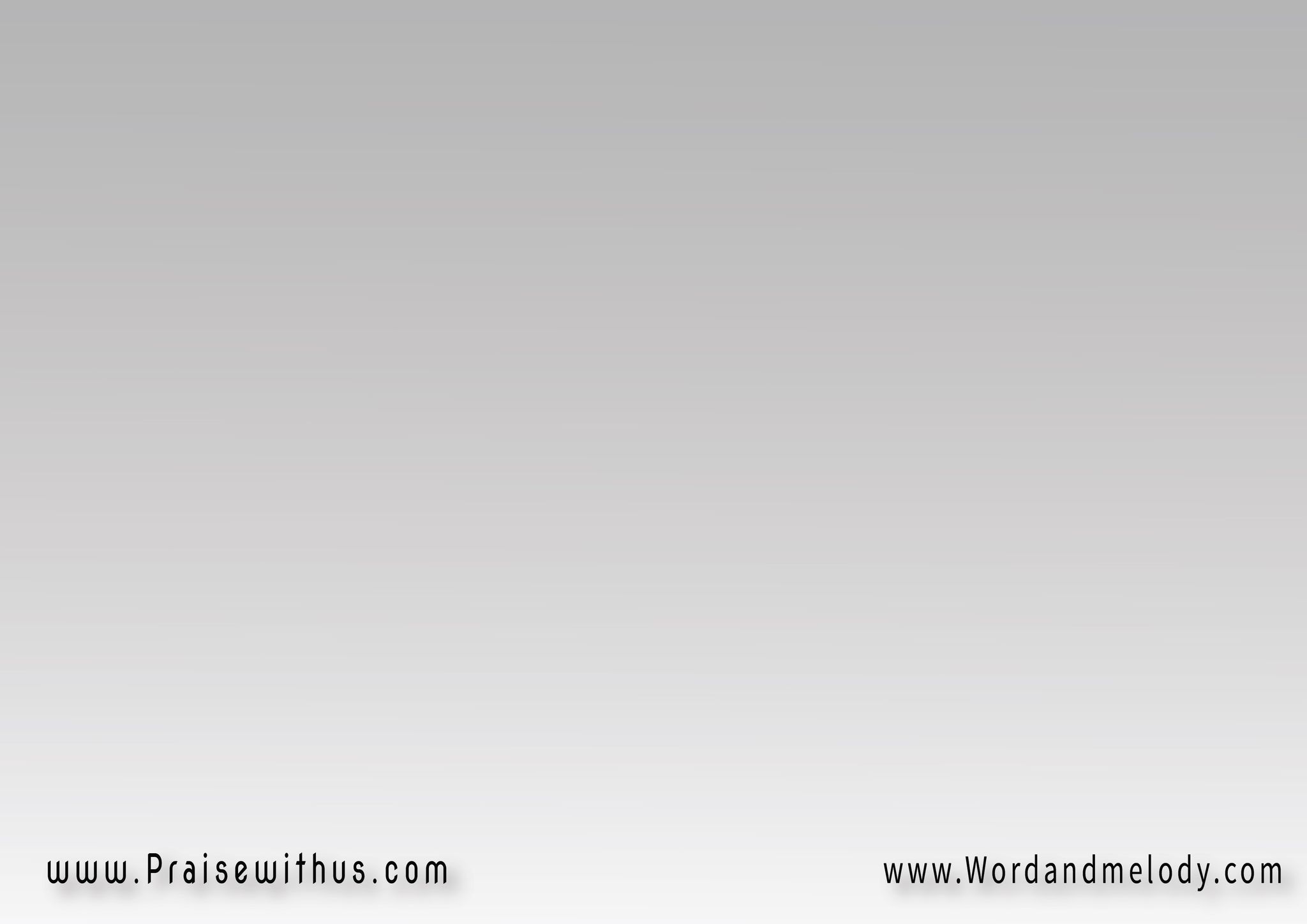 1-يسوع مولود صغير 
جوه في مزود حقيرادانا فداء الاب 
وعشانا السما ساب
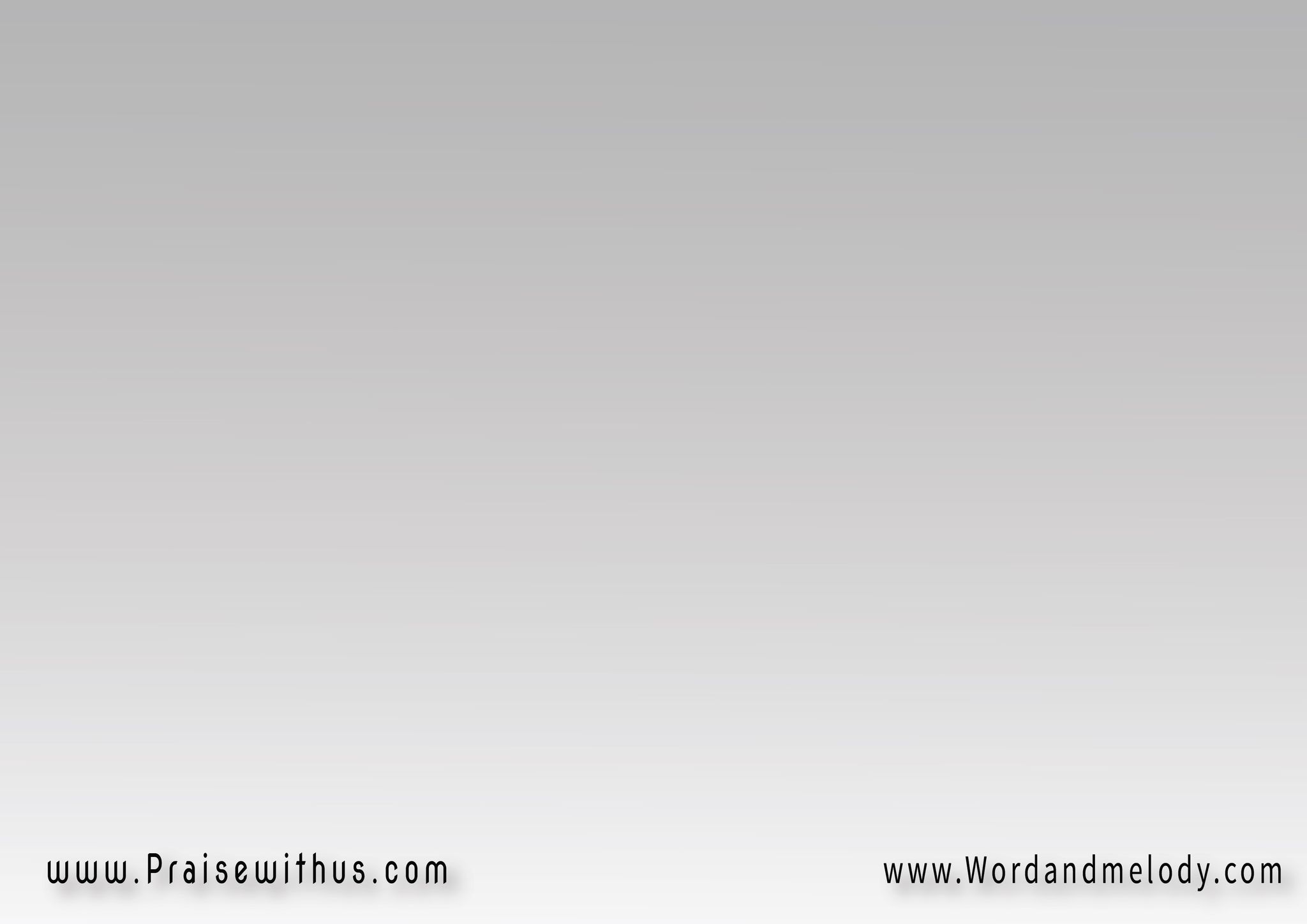 القرار:
غني قولها في كل مكان 
كل اوان و زمانغني قولها في كل مكان 
انه اتولد يسوع
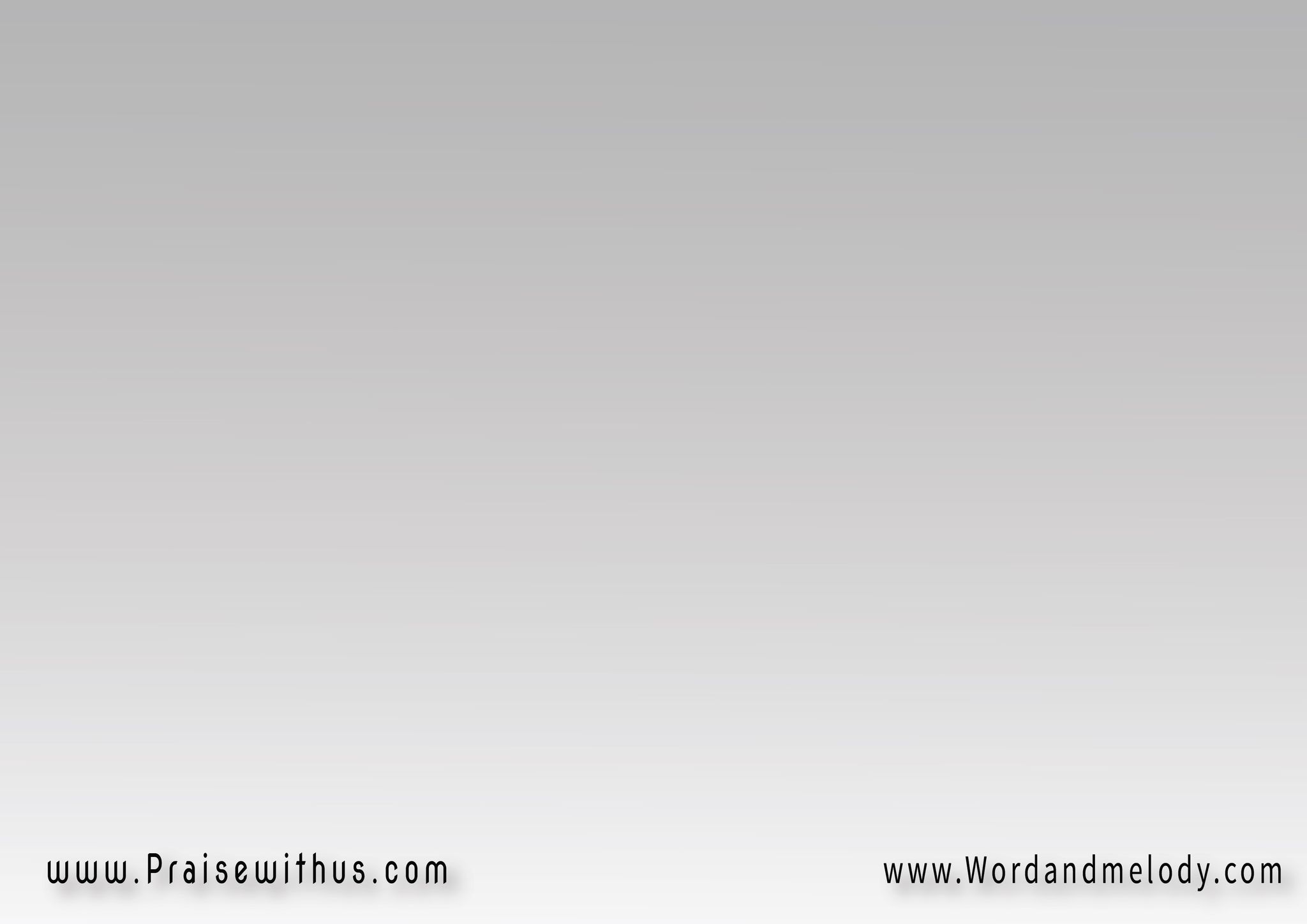 2-رعاة كانوا سهرانين 
مع الغنم بايتينشافوا نجم السماء 
بينور في الفضاء
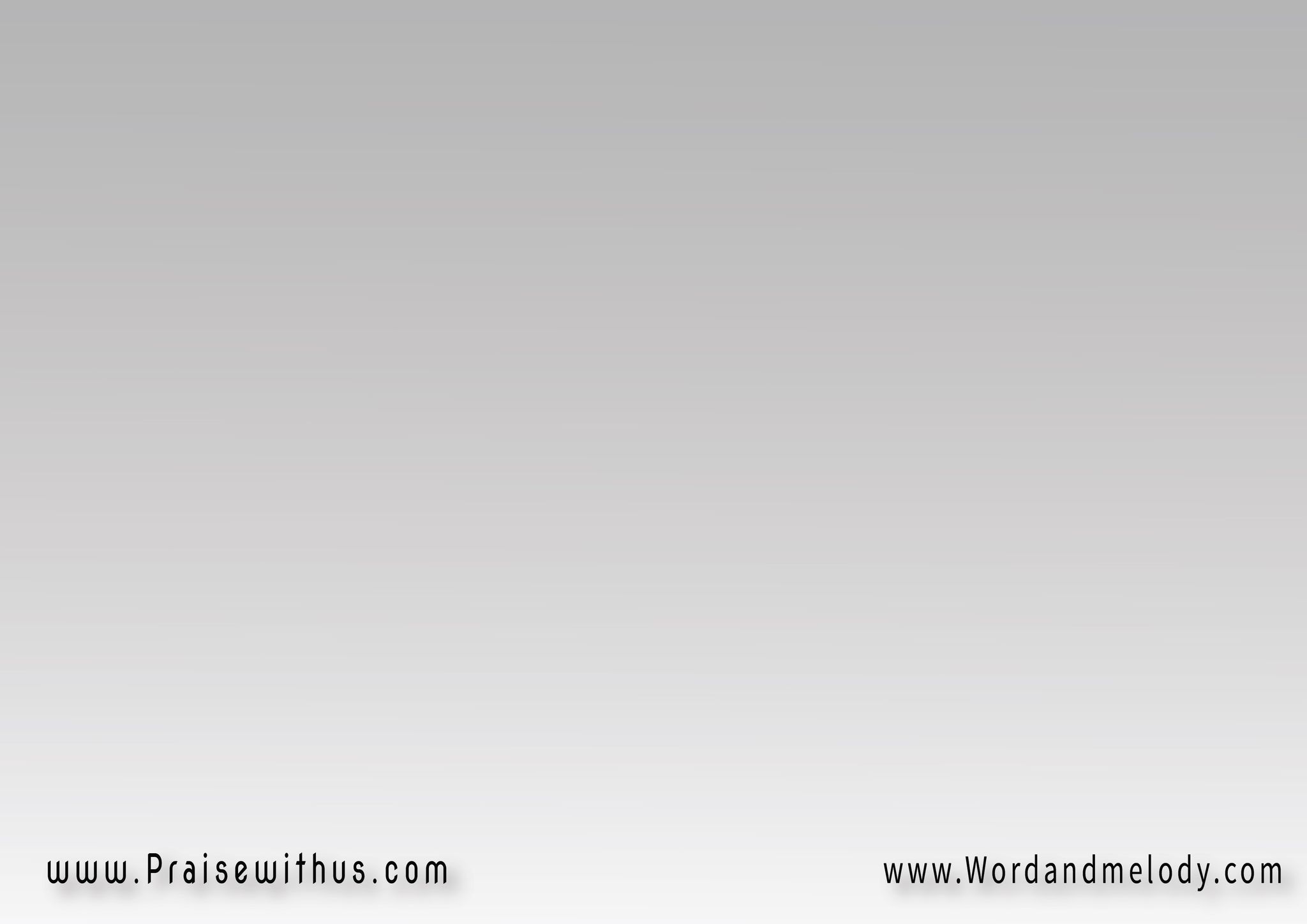 القرار:
غني قولها في كل مكان 
كل اوان و زمانغني قولها في كل مكان 
انه اتولد يسوع
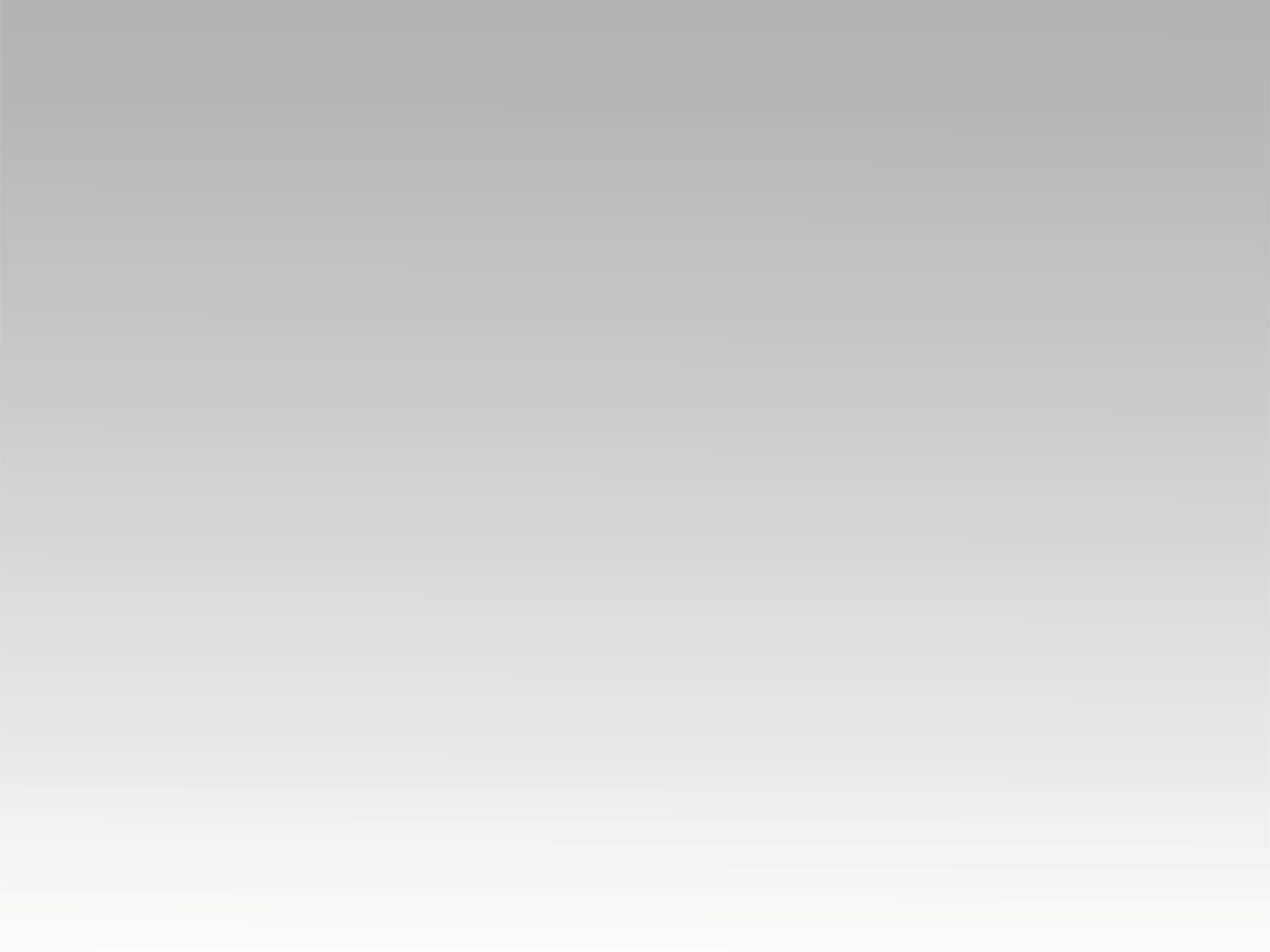 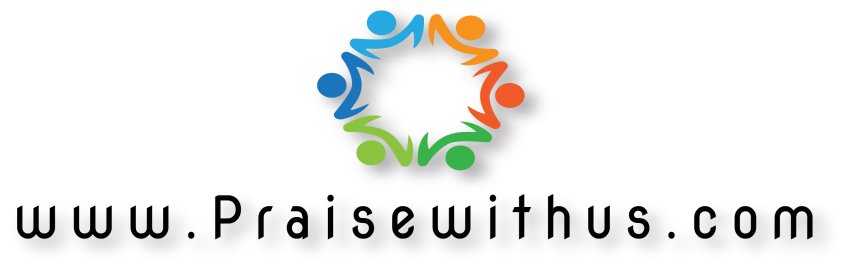